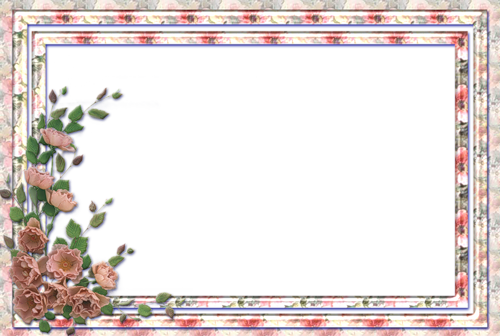 «Начальная школа XXI века»
Урок математики во 2 классе

Тема урока. 
Числовые выражения

учитель начальных классов
Стрельникова Г.Б
МКОУ гимназия №1 с. Эльхотово
2011-2012
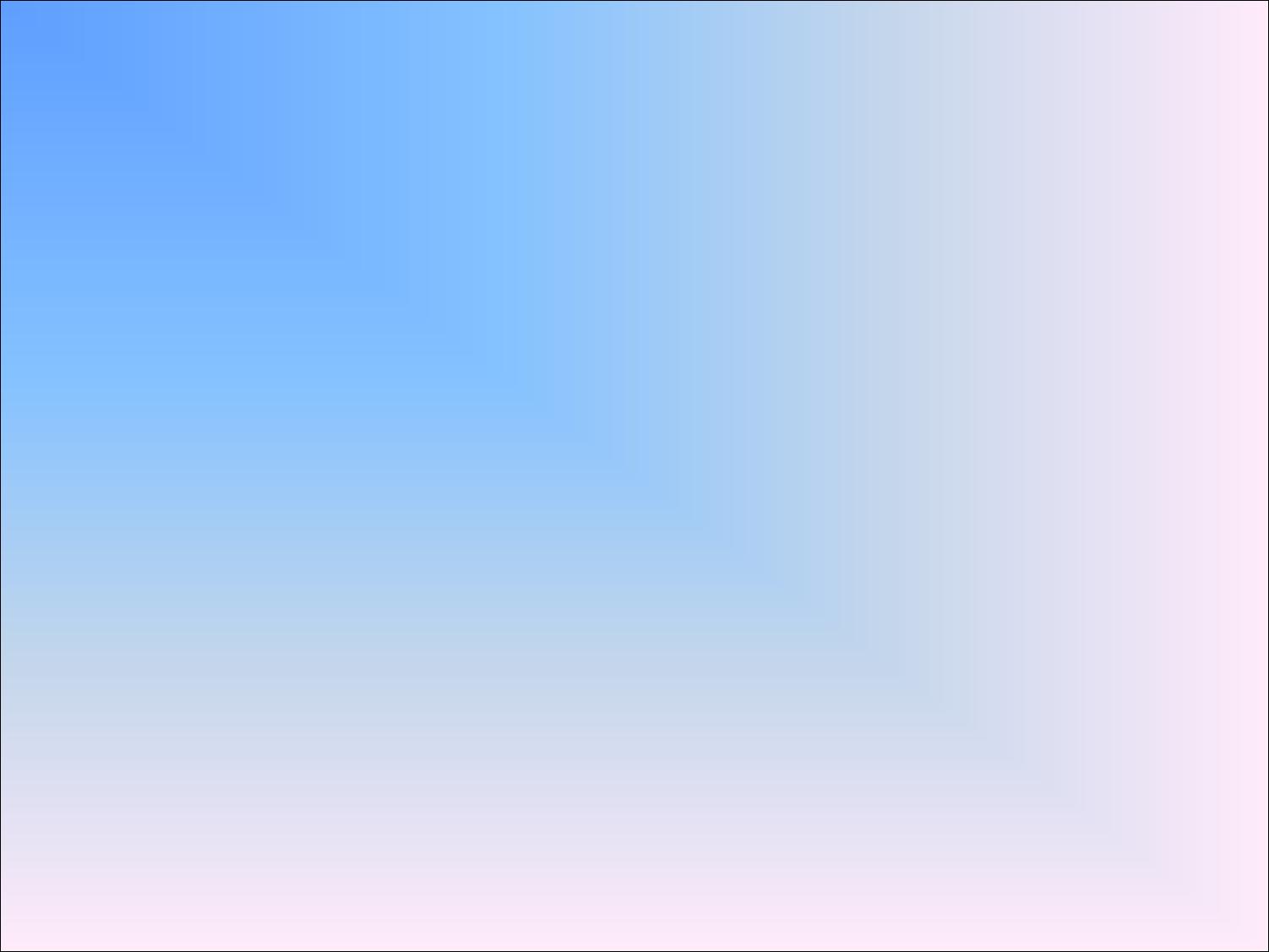 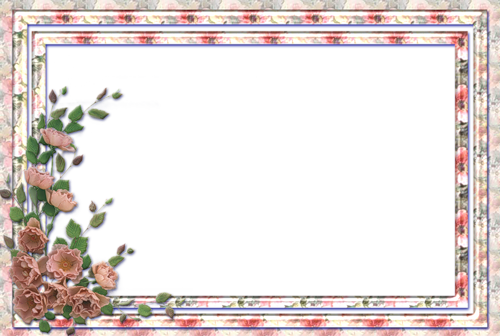 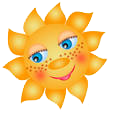 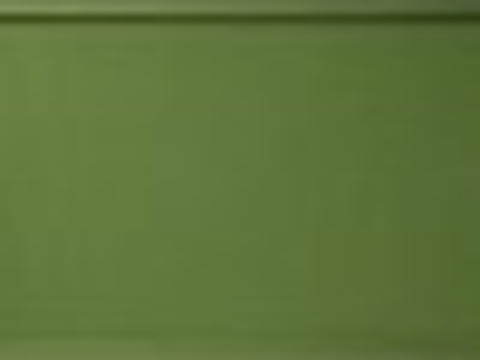 Тема урока.
18 + 70
?
8 x 9
42 : 7
67 - 48
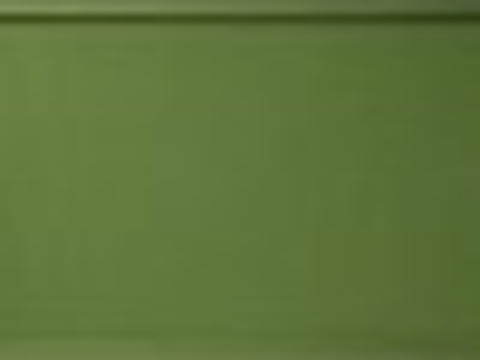 Вспомните 
названия чисел 
в записях действий.
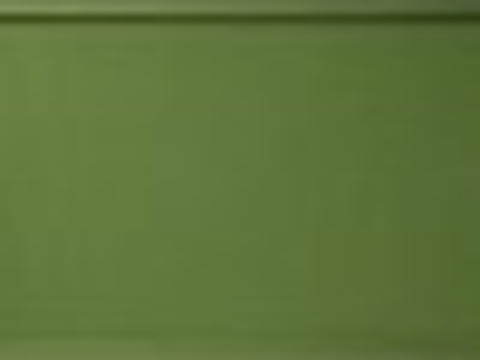 Названия чисел в записях действий
Числовые выражения.
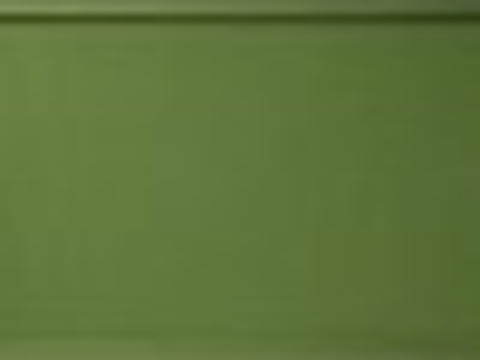 =
=
=
=
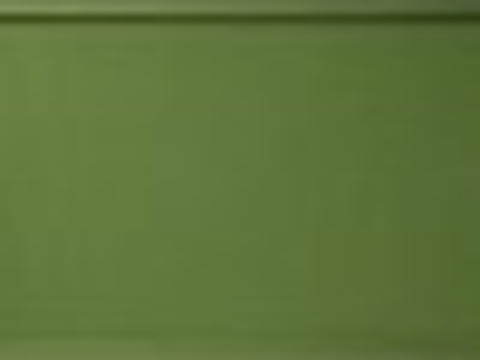 Тема урока.
Числовые  выражения.
18 + 70
8 x 9
67 - 48
42 : 7
Работа с пультами.

Устный счёт.
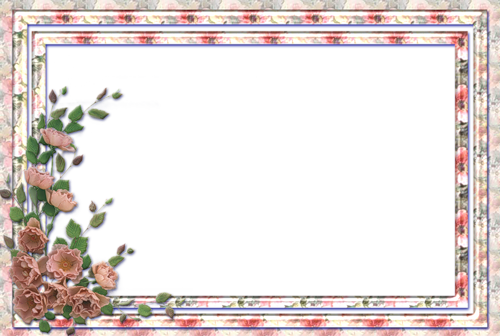 Работа в парах
7=7
13-9
4>40
63:9
(21-9):4
X+5>8
?
6 см
S -?
Р-?
3 см
5 см
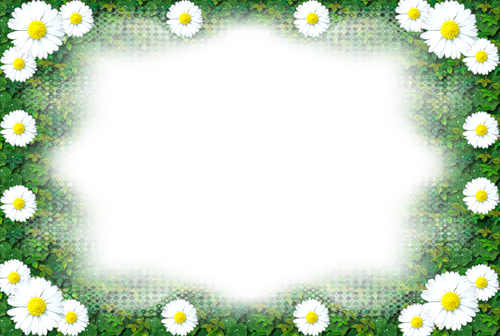 Итог  урока.
-Закончи предложения :

При сложении числа называются……
При умножении числа называются…..
Уменьшаемое ,вычитаемое ,……..
Делимое , делитель ,……..
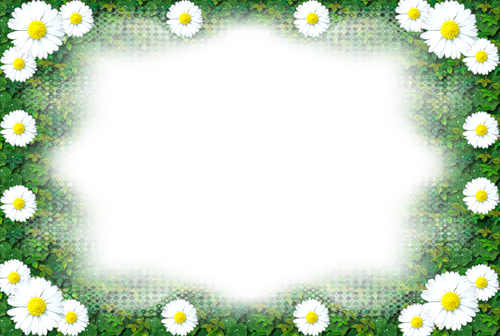 Рефлексия.
Продолжите предложения:
Мне  понравилось…
У меня хорошее настроение…
Я огорчён, потому что…
Я буду помнить о…
Я  узнал…
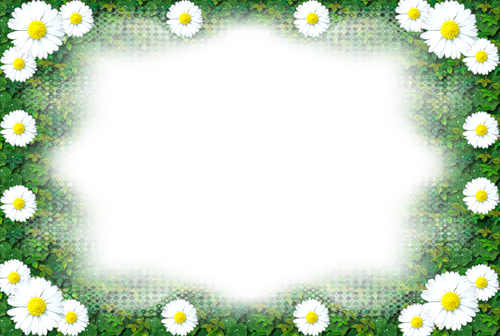 Самооценка

  Если вы считаете, что 
   тему «Числовые выражения»
   усвоили на «хорошо» и «отлично», 
   покажите улыбающегося человечка.

 Если вы где-то не уверены, 
то покажите 
задумчивого  человечка.
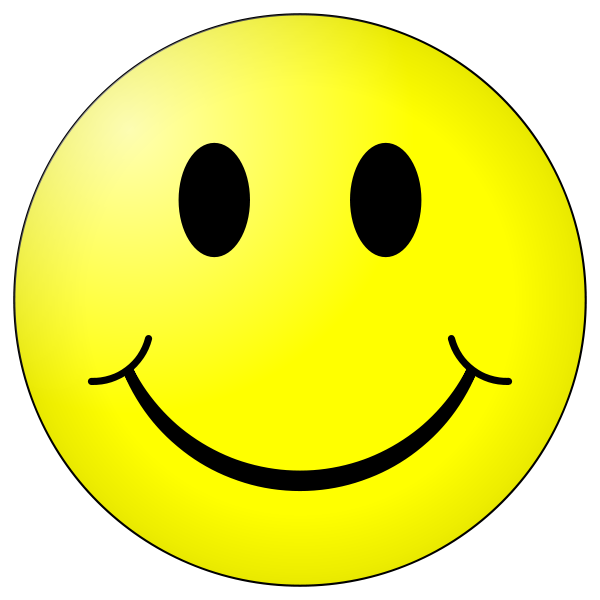 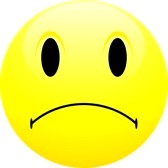 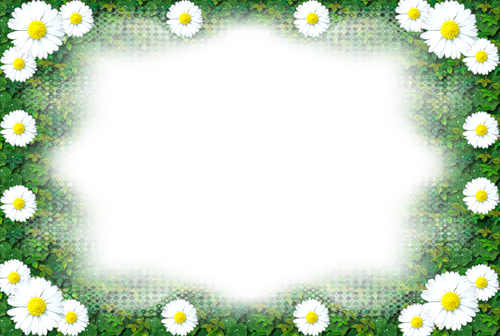 Домашняя работа.
Учебник,   стр. 96  №.9.

Дополнительно по желанию
                        № 10.
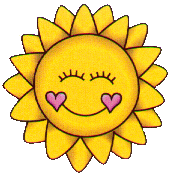 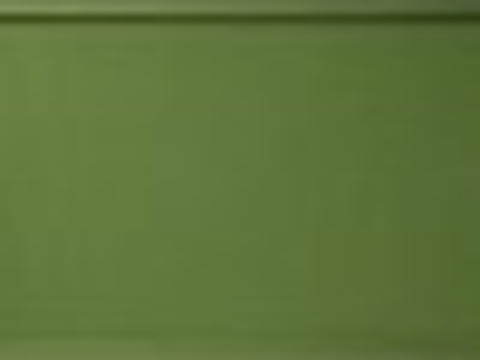 Работа в ГРУПпах
Составьте числовые выражения,
значения которых равны:
3 группа- значение 
равно 7
1 группа- 
значение 
равно 6
2 группа- значение 
равно 8